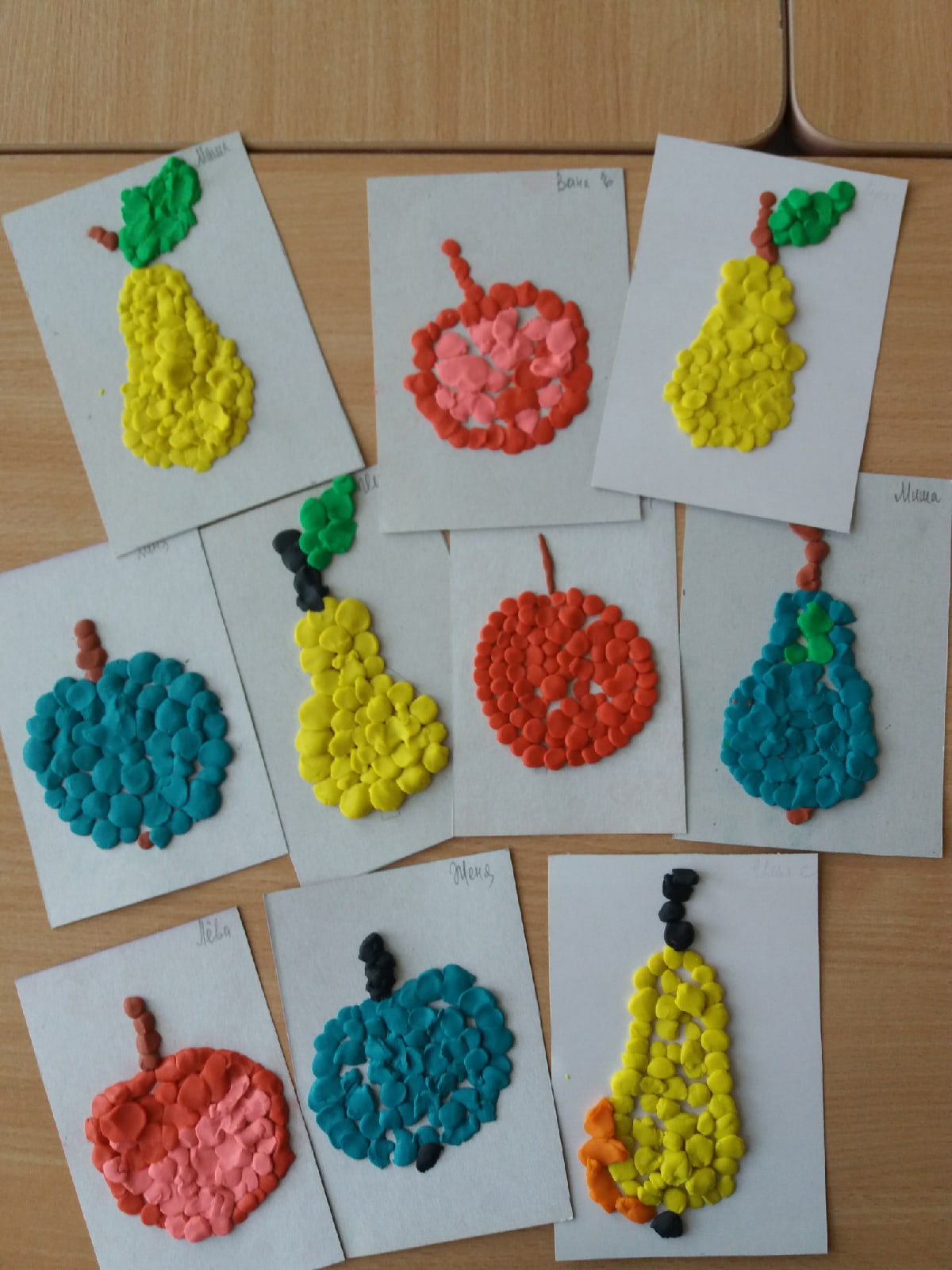 Поддержка детской инициативности                             и самостоятельности
Старшая группа                                                               МОБУ «СОШ «Агалатовский ЦО» (дошкольное отделение)
Презентация подготовлена Поповой Л.И.
Что это значит – инициативный ребёнок дошкольного возраста?Такое качество, как инициативность, проявляется тогда, когда ребёнок самостоятельно делает выбор тематики игровой деятельности, ставит и решает игровые проблемные ситуации.
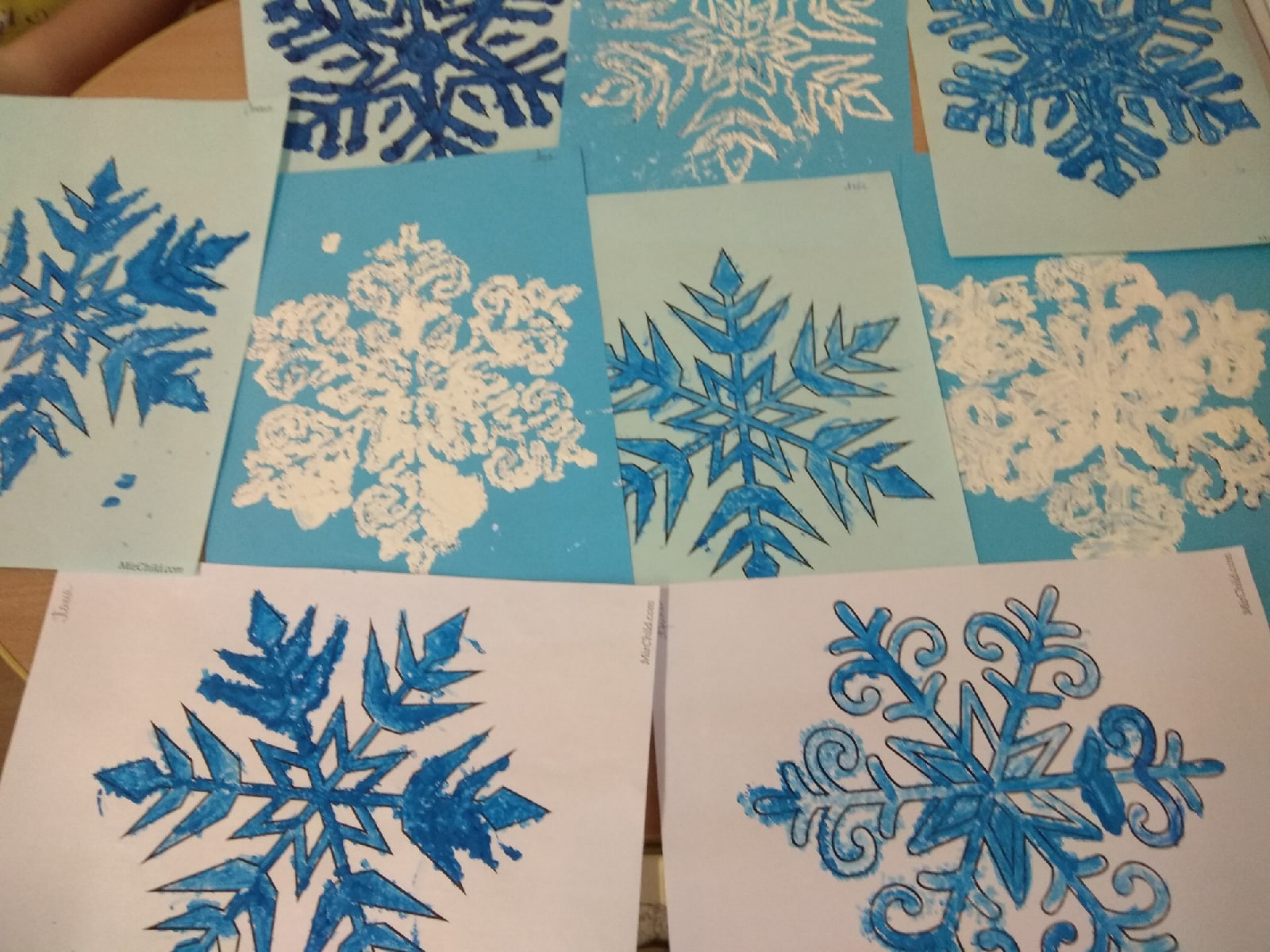 Развивающая среда группы должна обеспечивать каждому ребёнку познавательную активность, должна соответствовать разнообразным интересам детей и иметь развивающий характер. Также детям предоставляется возможность действовать индивидуально или вместе со сверстниками.
Детская инициатива выражается тогда, когда ребёнок становится и инициатором, и исполнителем, и полноправным участником, субъектом социальных отношений.
Игровая театрализованная деятельность.Обучающиеся самостоятельно планируют и осуществляют выбор деятельности на основе собственных интересов и потребностей в различных центрах.
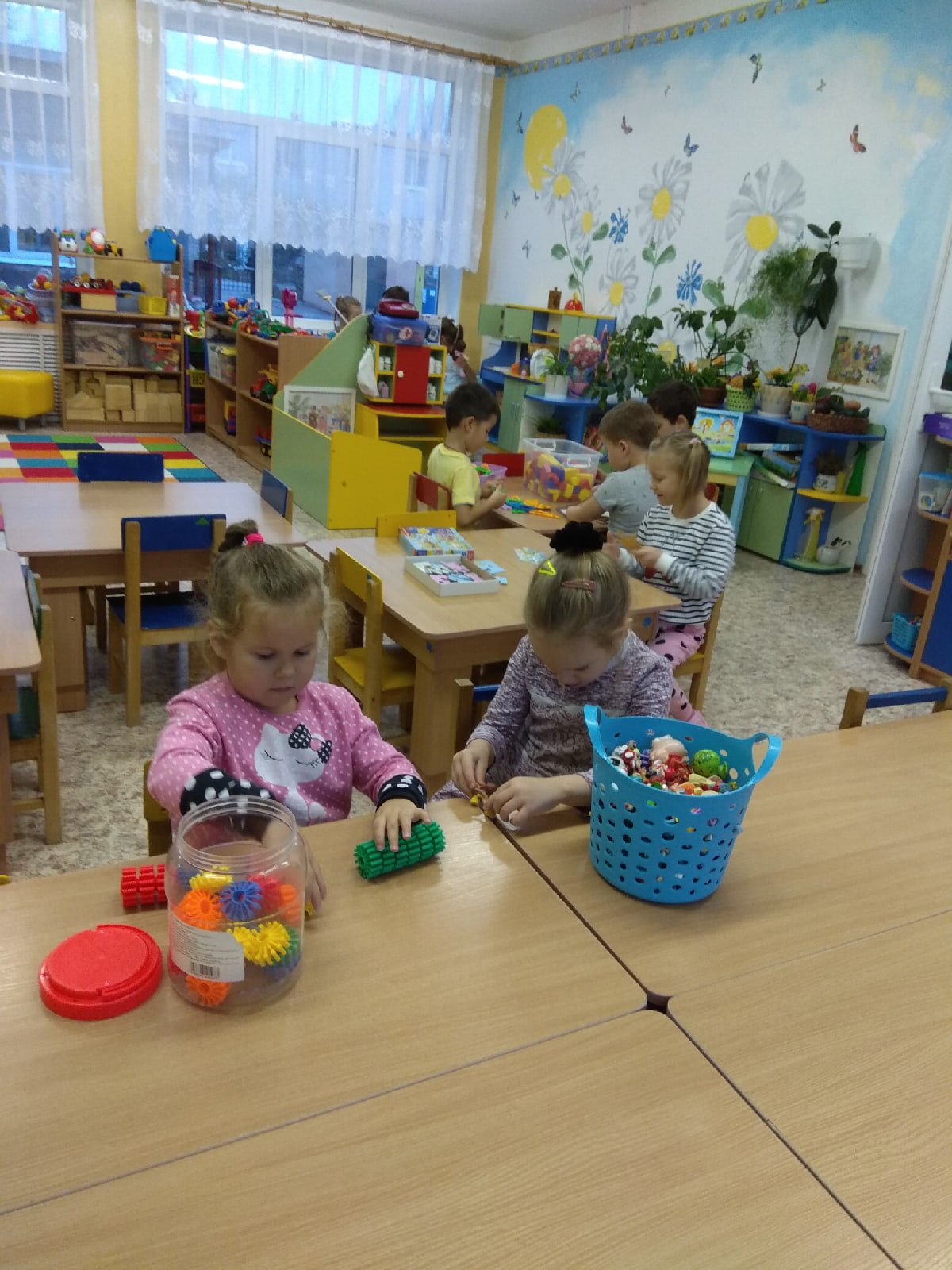 Необходимо создавать условия, при которых воспитанники самостоятельно включаются в  игровые ситуации и инициировали их, творчески развивая игровой сюжет, используя знания , полученные из разных источников.
Результаты совместной деятельности воспитанников и родителей.ФГОС ДО отмечает, что воспитательную или образовательную задачу нельзя успешно решить без плодотворного контакта с семьёй.  Работа с родителями строится на основе сотрудничества.